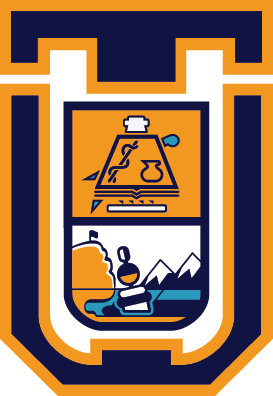 Plan de Proyecto
Autores: 	Luis Lecaros
	Daniela Oñate
	Charlotte Soto
	Manuel Tapia
	Fabián Urrutia
	Diego Valencia
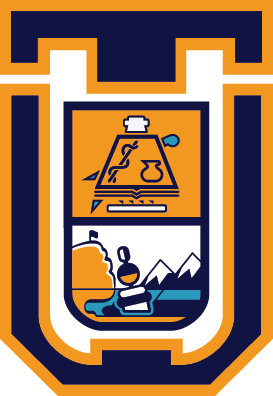 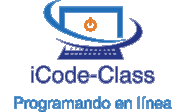 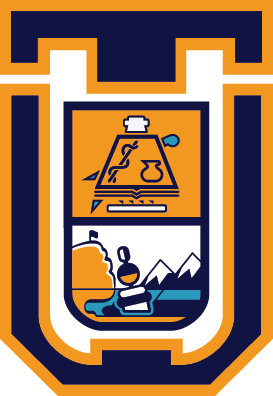 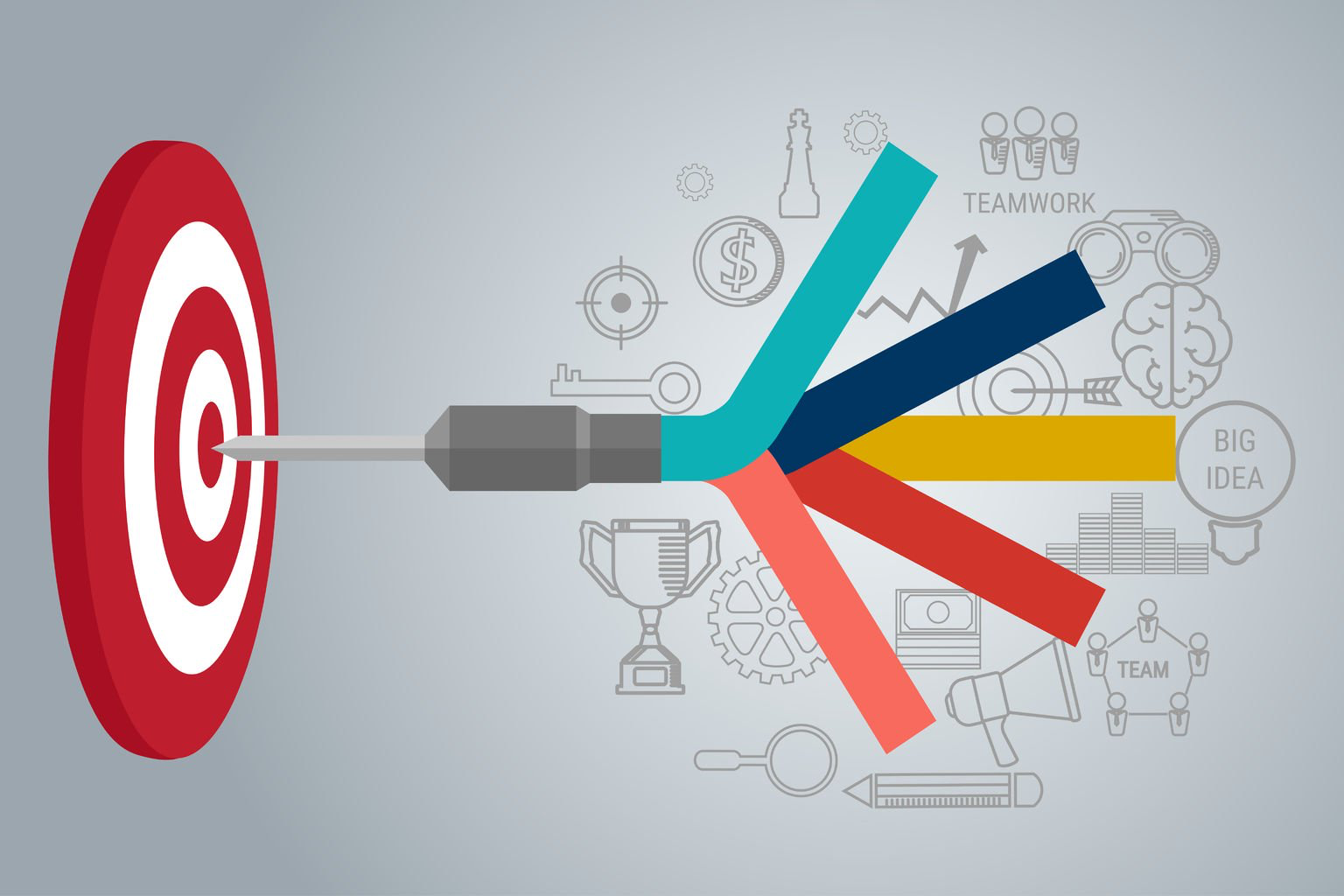 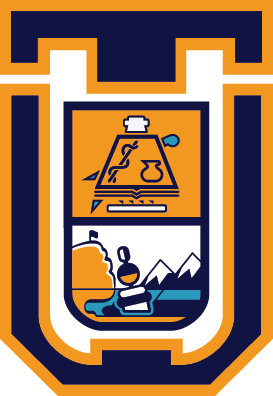 General

Desarrollar un servicio web que potencie la participación activa en clases mediante el trabajo colaborativo y en tiempo real de los códigos presentados en las actividades establecidas. La participación de parte de los alumnos durante las sesiones de clases serán determinadas por medio de permisos asignados mediante la ejecución de las dinámicas.
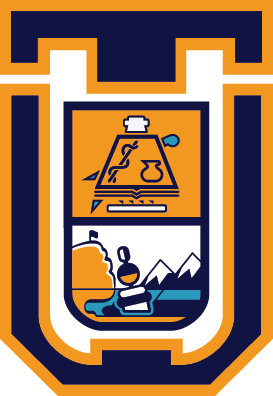 Específicos

Desarrollar un sistema que contenga un editor de texto que permita la modificación de su contenido en tiempo real y de manera colaborativa.
Permitir gestionar sesiones de trabajo académicas entre profesores y estudiantes a través de dinámicas de clases.
Definir un administrador de archivos a nivel web que permita gestionar documentos y carpetas a través perfiles de usuario.
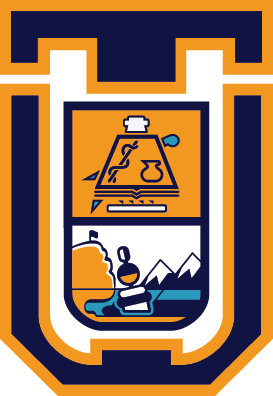 Requerimientos
Sprint 1
Sprint 2
Sprint 3
Crud de Usuarios
Administración de Sesión
Modificar el editor de texto de la sesión
Login
CRUD de Archivos
Categorizar sesiones
CRUD de Carpetas
Uso de editor de texto individual
Uso del editor de texto compartido
Compartir Carpetas y/o Archivos
Otorgar permisos
Guardar contenido del editor de texto
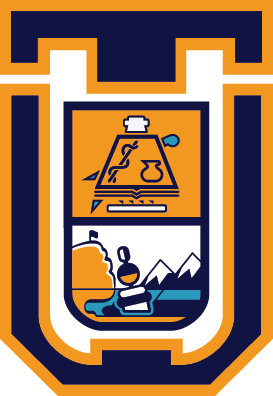 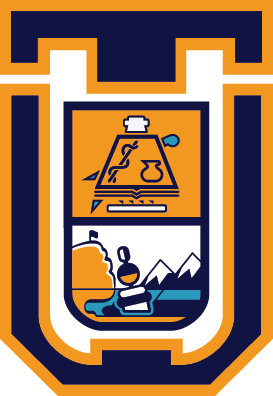 Roles
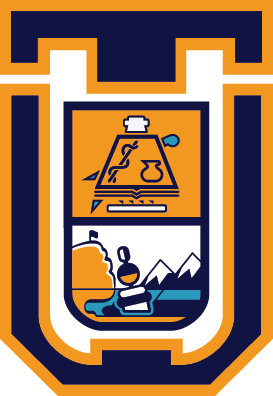 Roles
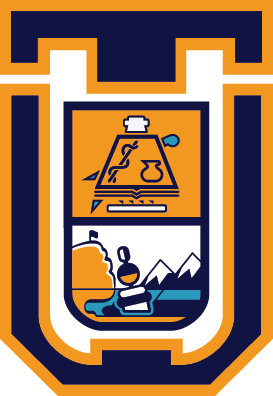 Diagramas
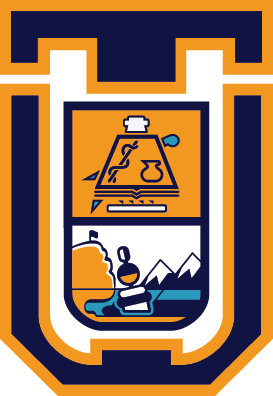 Caso de Uso
1er sprint
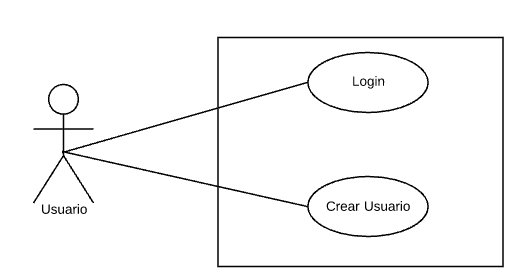 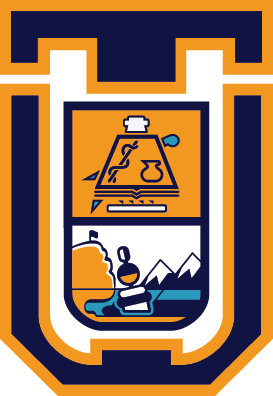 Diagrama de Clases
1er sprint
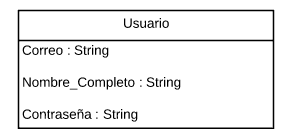 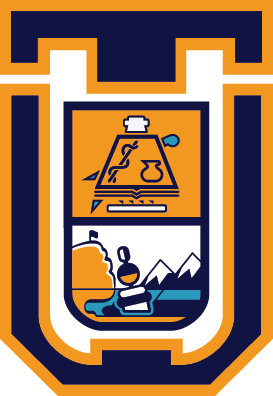 Diagrama de Secuencia
1er sprint
Registrar Usuario
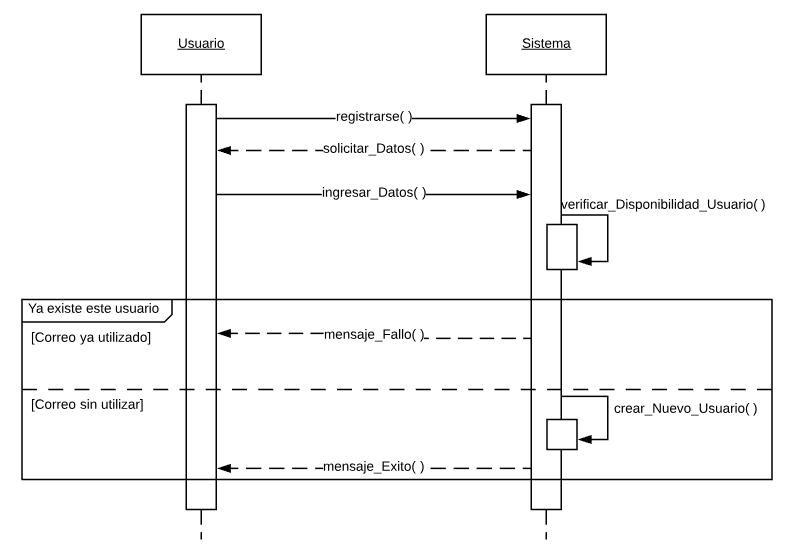 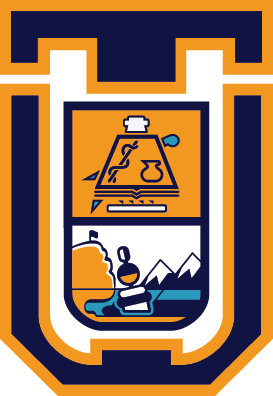 Diagrama de Secuencia
1er sprint
Iniciar Sesión
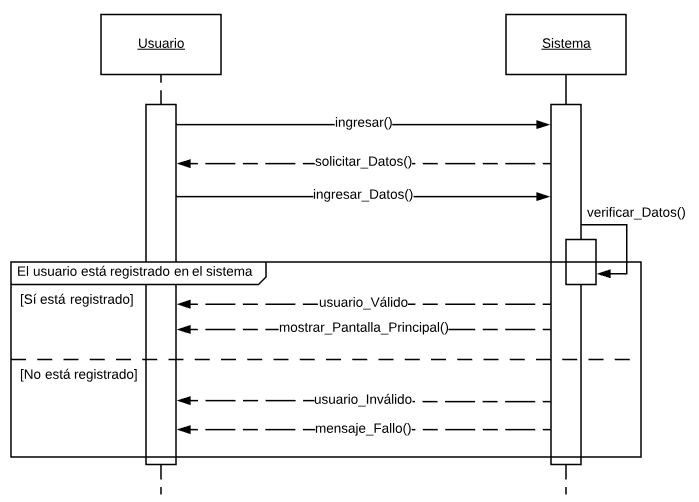 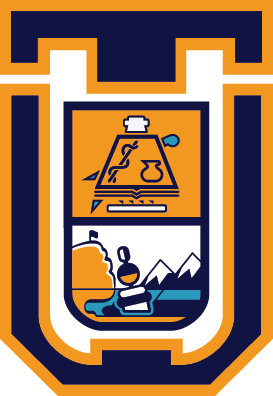 Modelado de Base de Datos
1er sprint
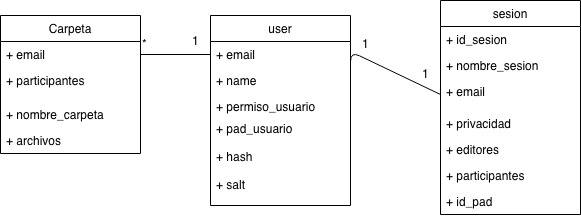 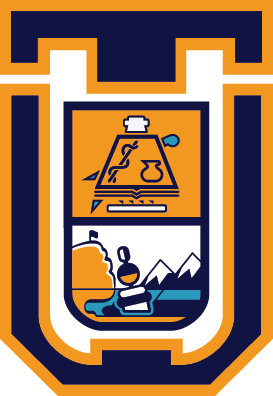 Implementación
1er sprint
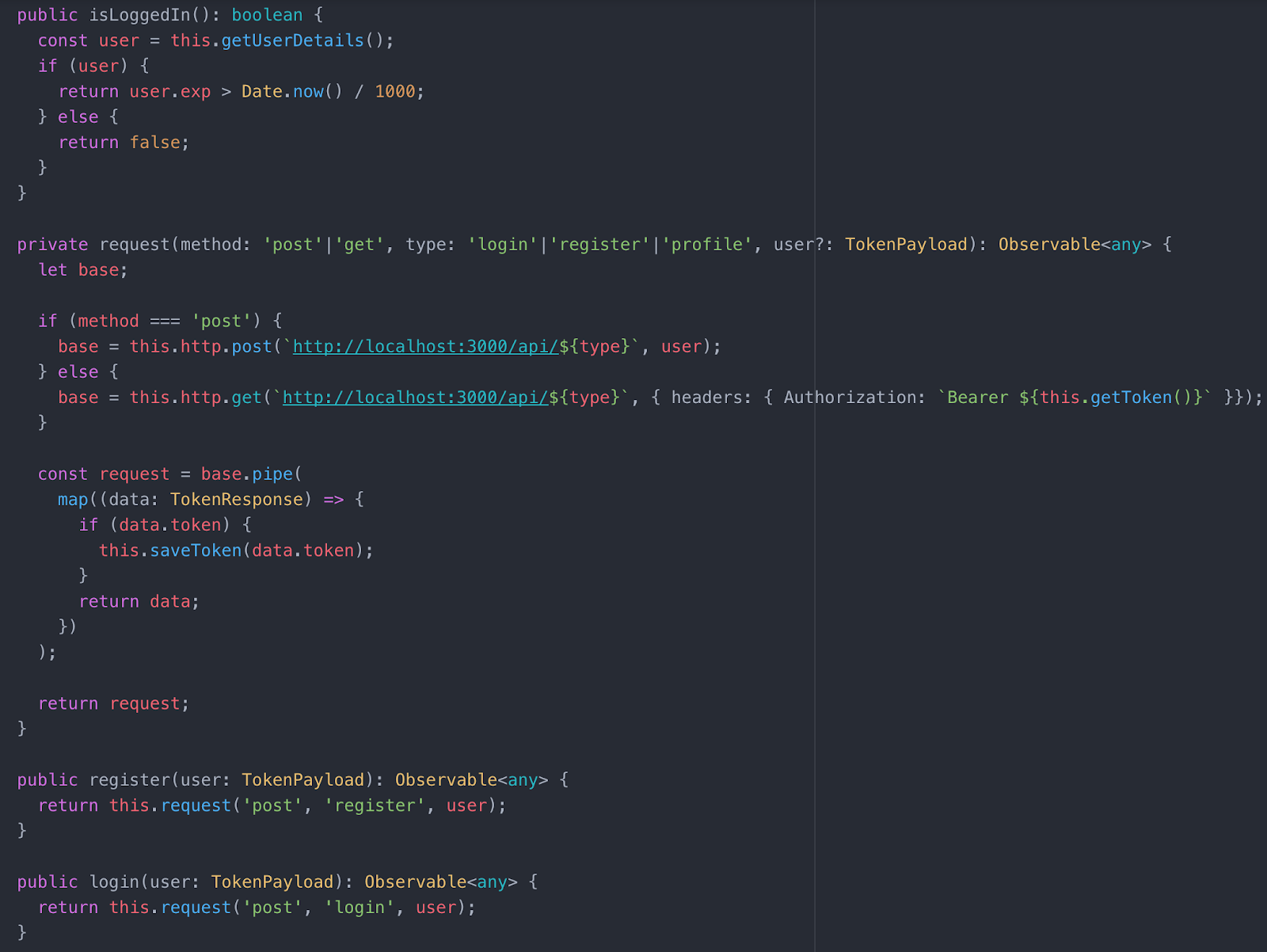 1er sprint
Implementación
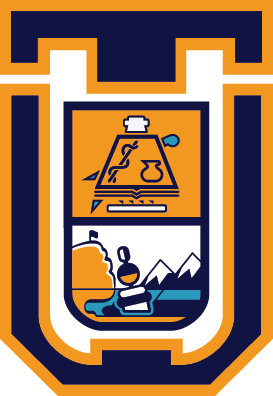 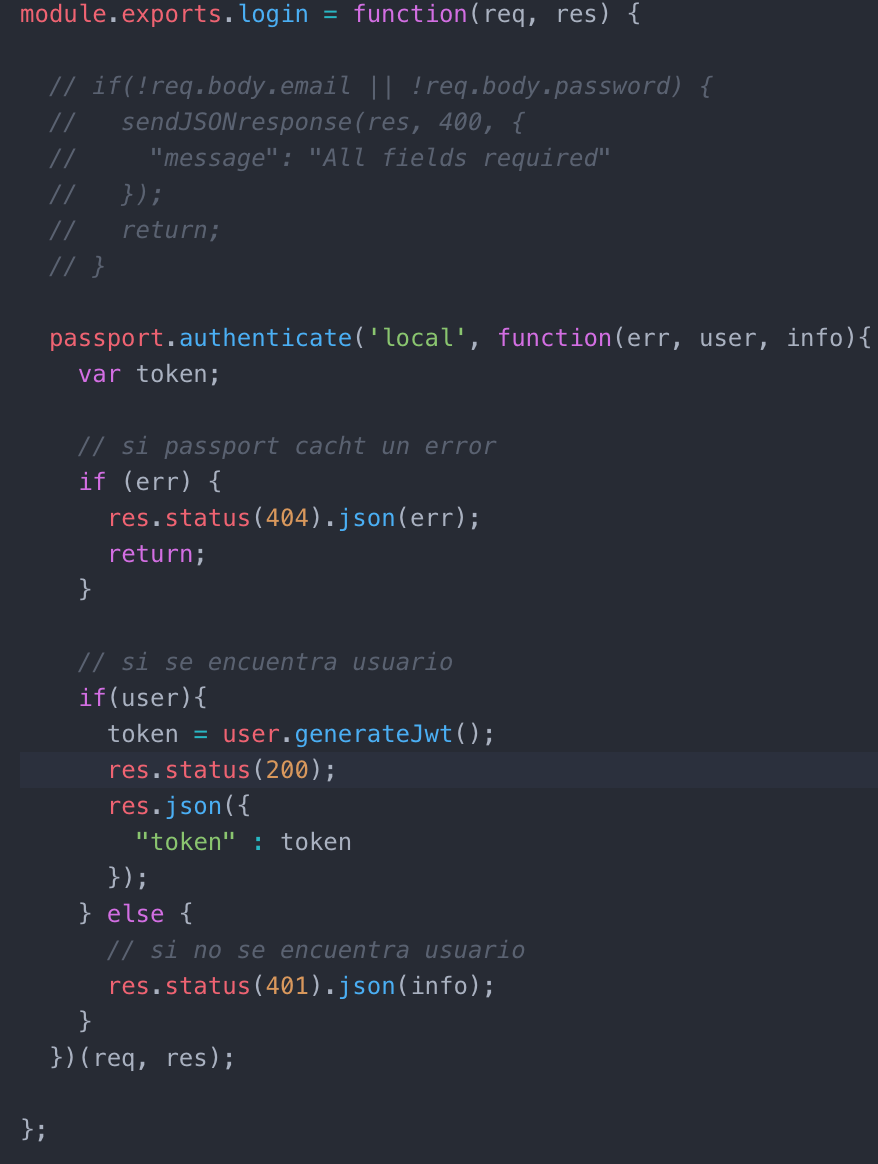 1er sprint
Implementación
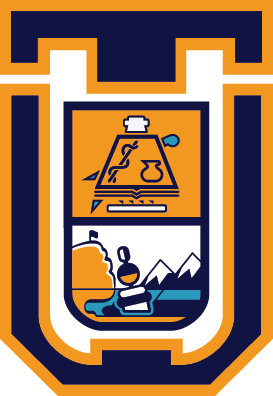 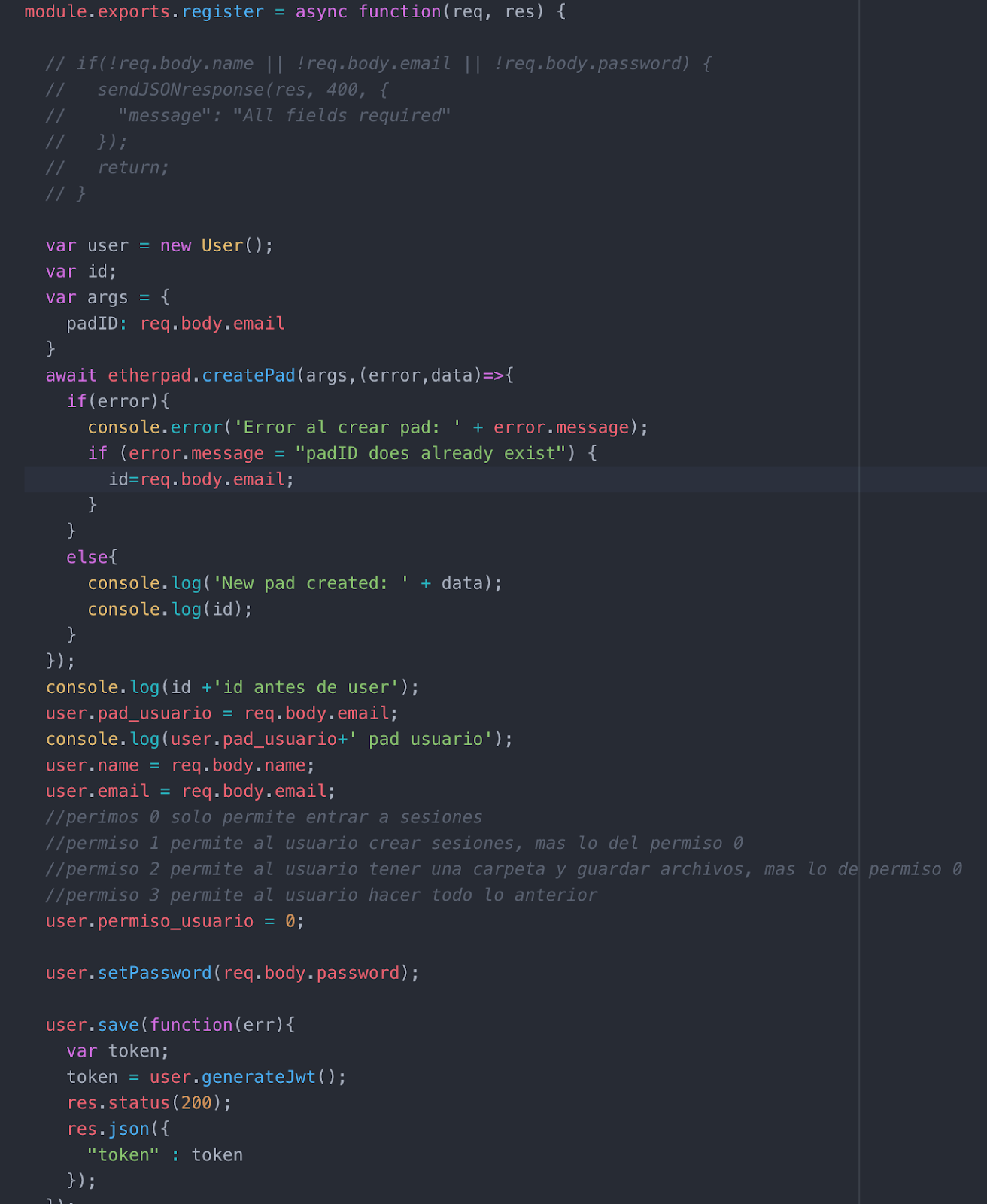 1er sprint
Implementación
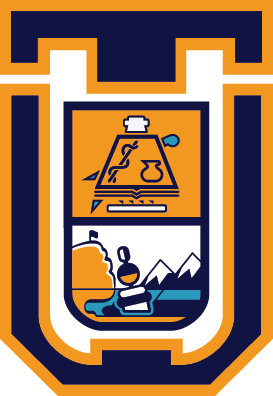 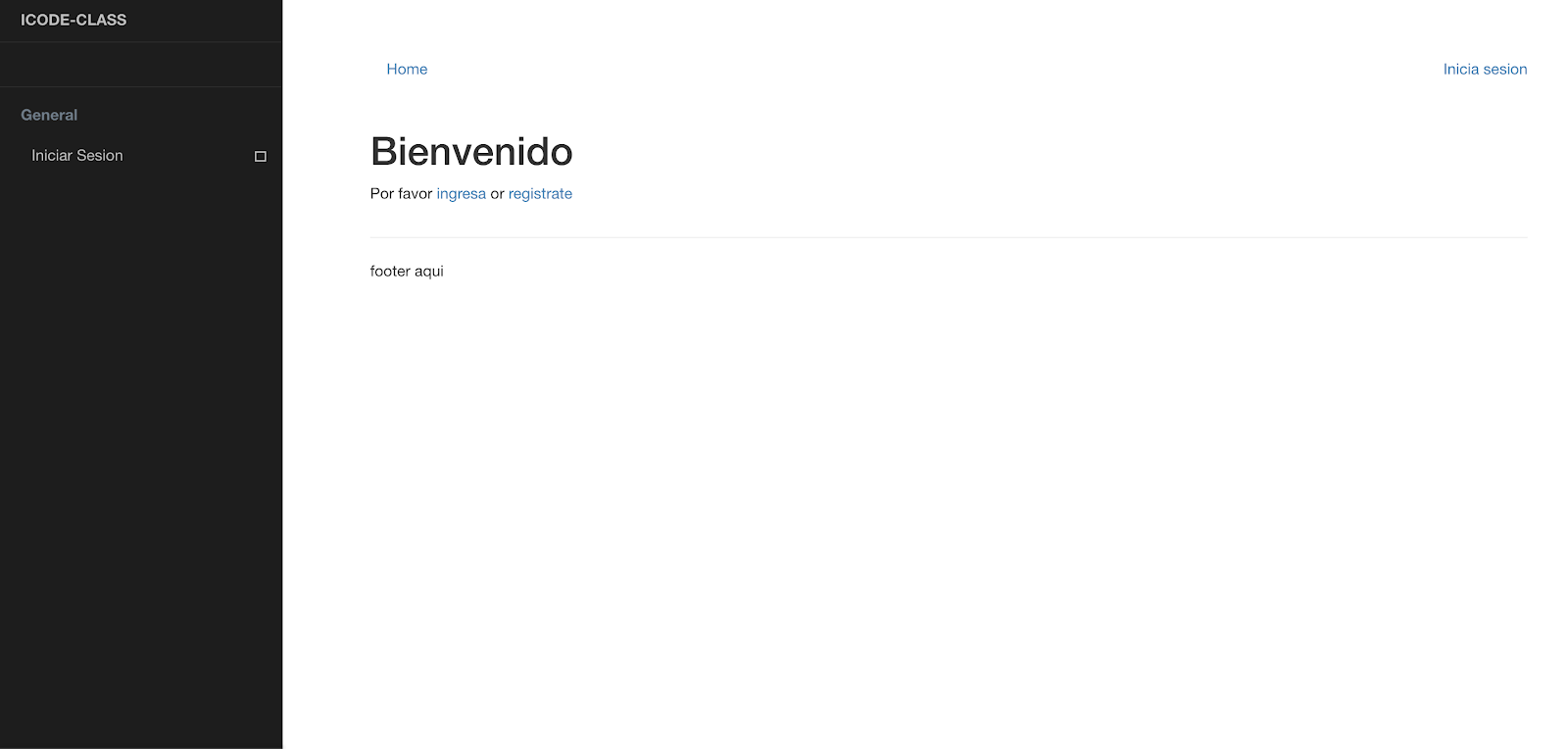 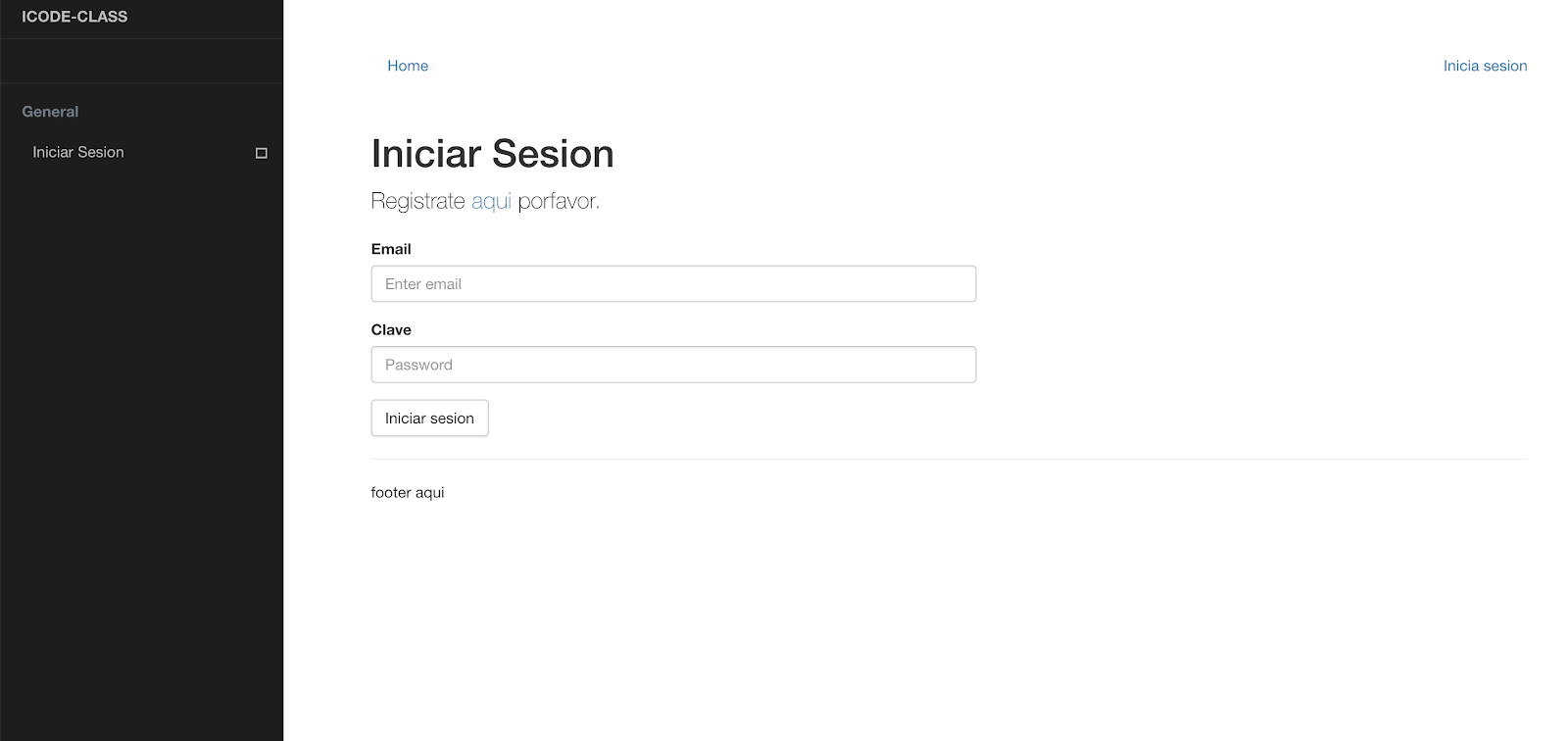 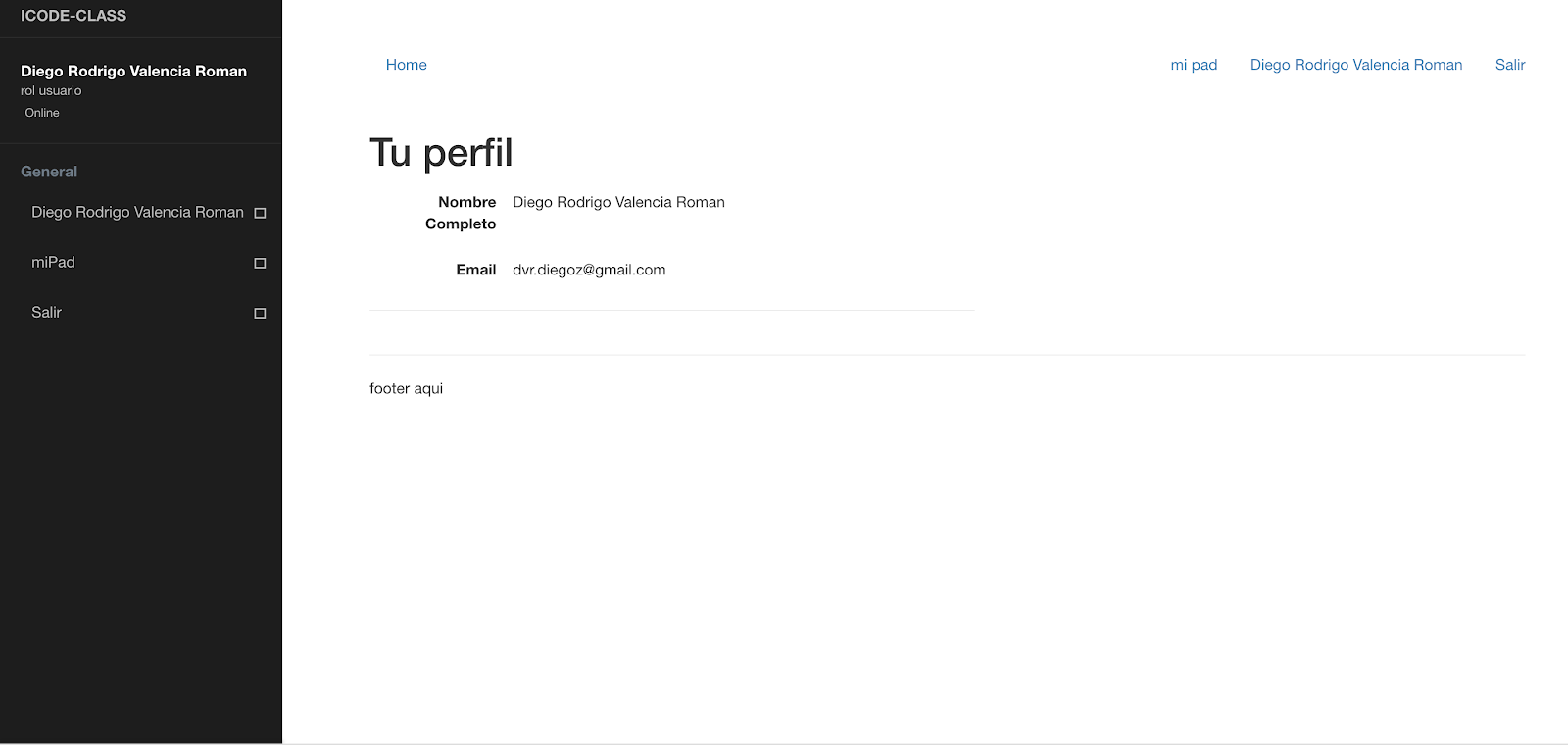 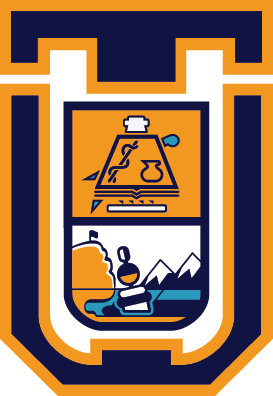 Carta Gannt
1er sprint
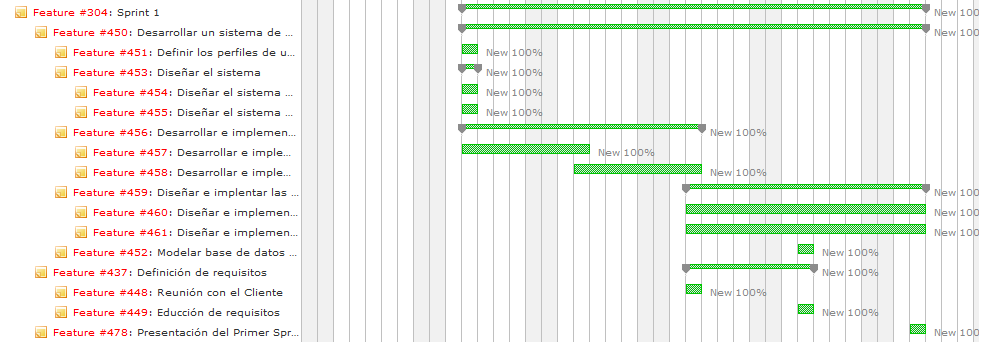 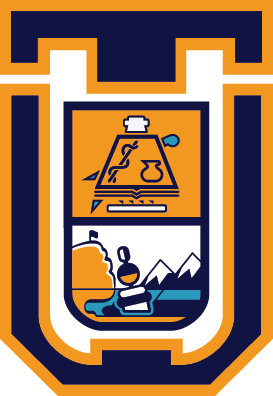 Caso de Uso
2do sprint
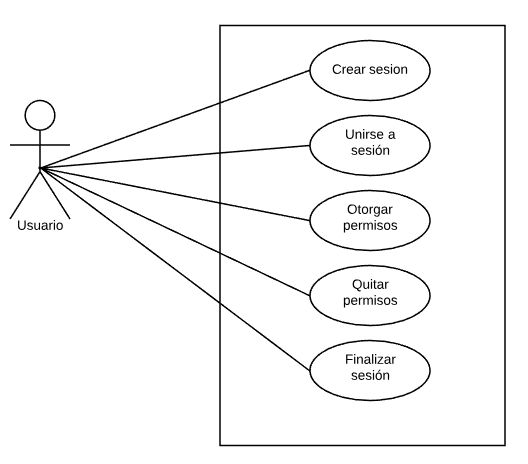 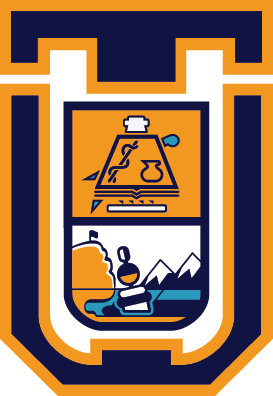 Diagrama de Clases
2do sprint
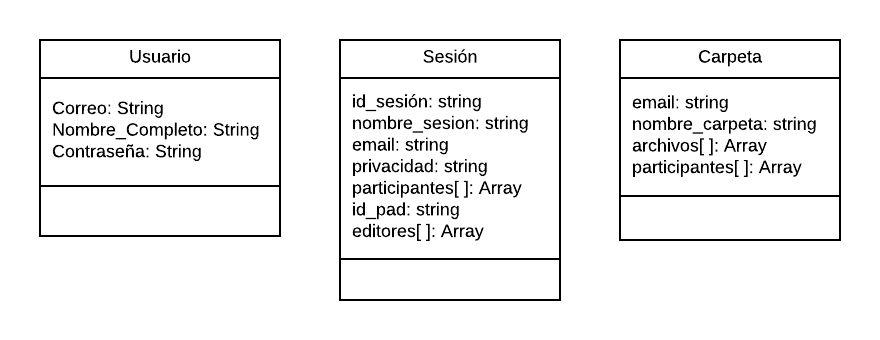 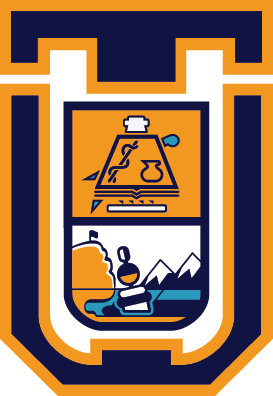 Diagrama de Secuencia
2do sprint
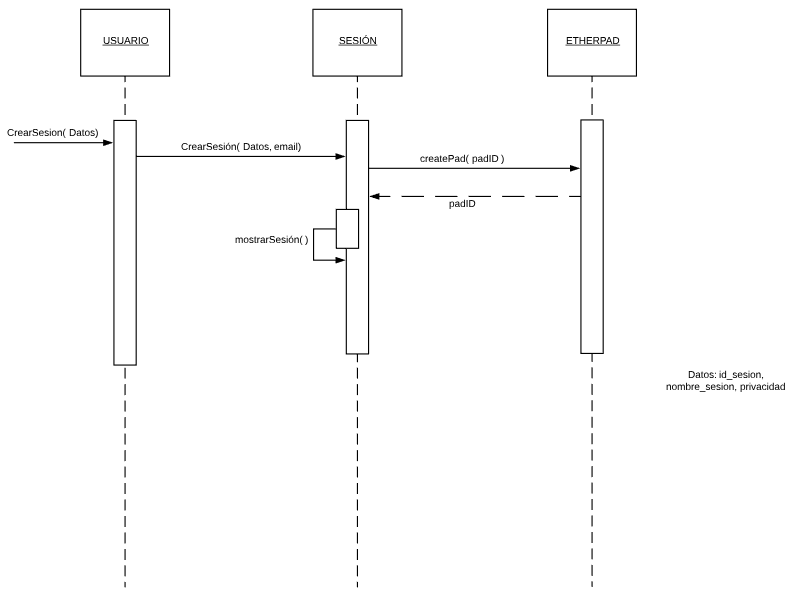 Crear Sesión
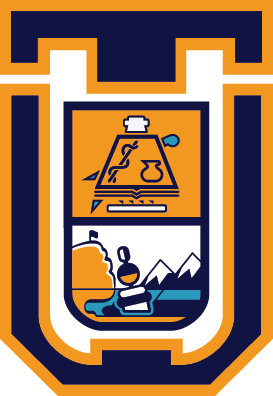 Diagrama de Secuencia
2do sprint
Unirse a Sesión
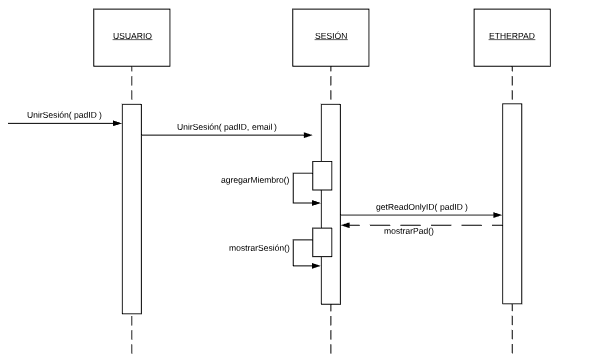 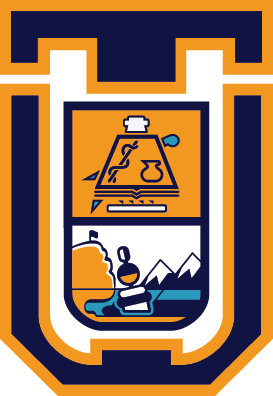 Diagrama de Secuencia
2do sprint
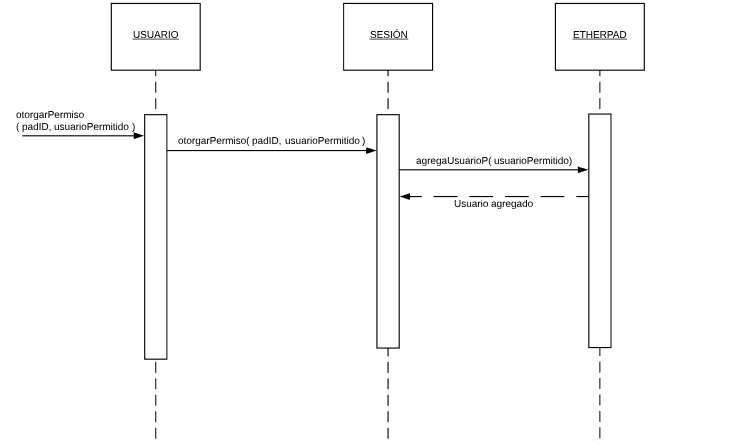 Otorgar Permisos
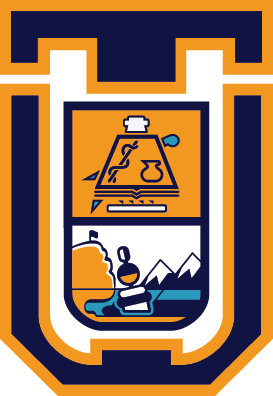 Diagrama de Secuencia
2do sprint
Quitar Permisos
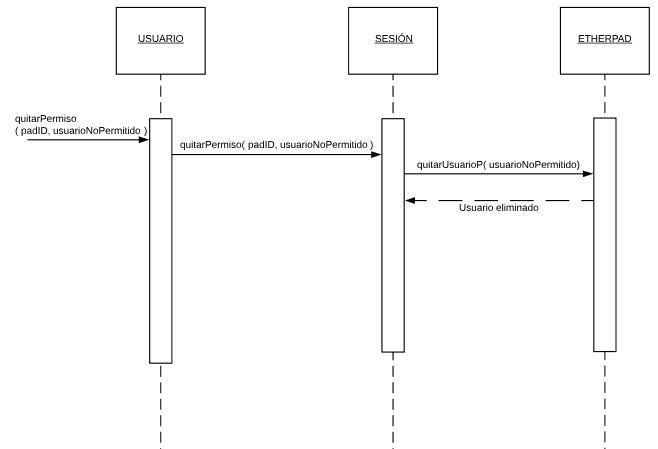 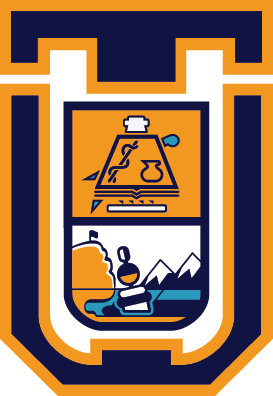 Diagrama de Secuencia
2do sprint
Finalizar Permisos
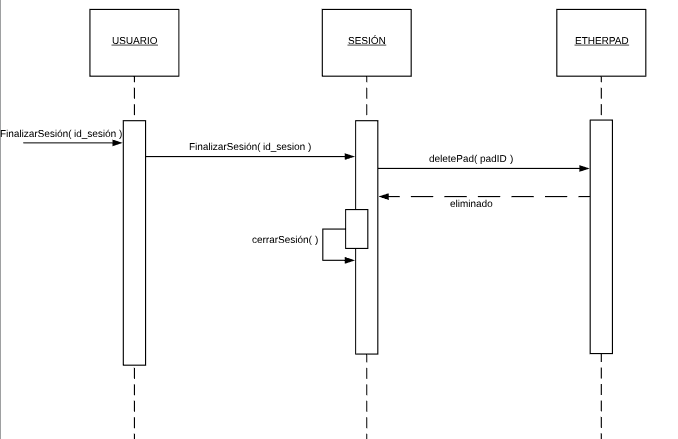 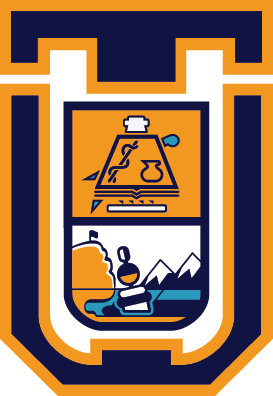 Modelado de Base de Datos
2do sprint
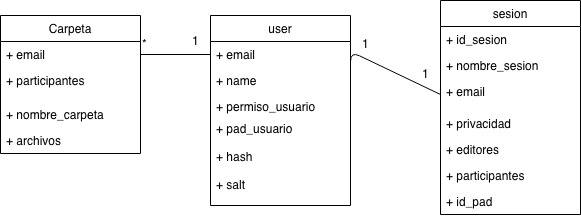 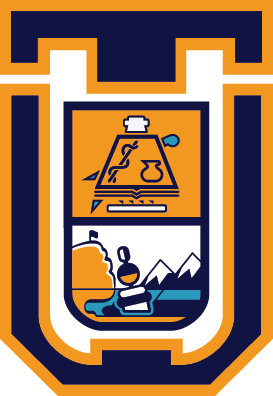 Modelado de Base de Datos
2do sprint
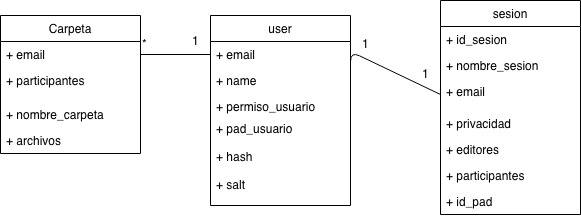 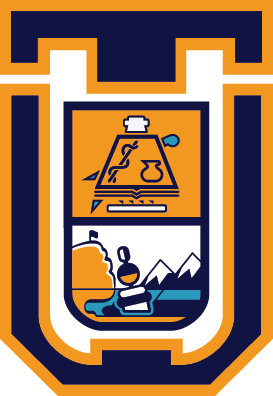 Implementación
2do sprint
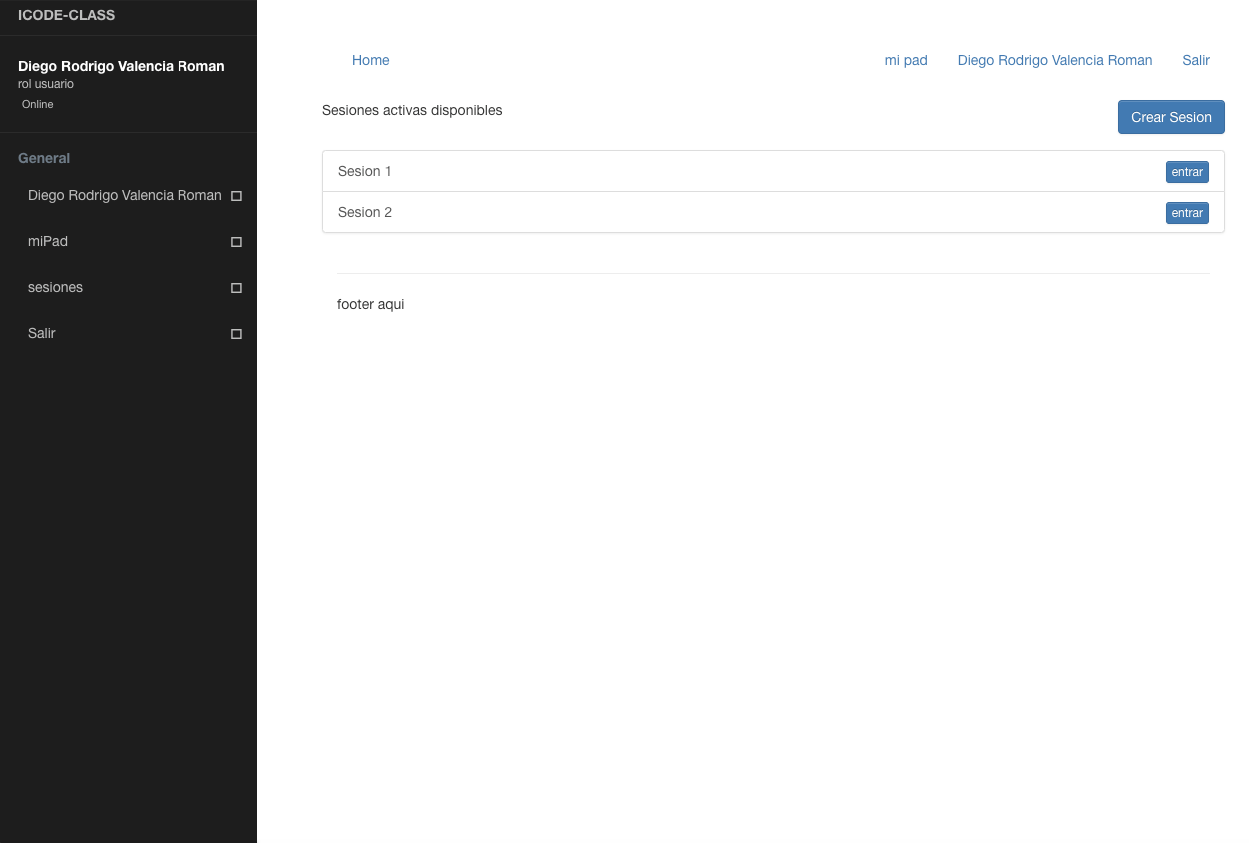 2do sprint
Implementación
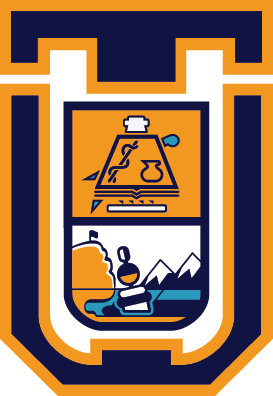 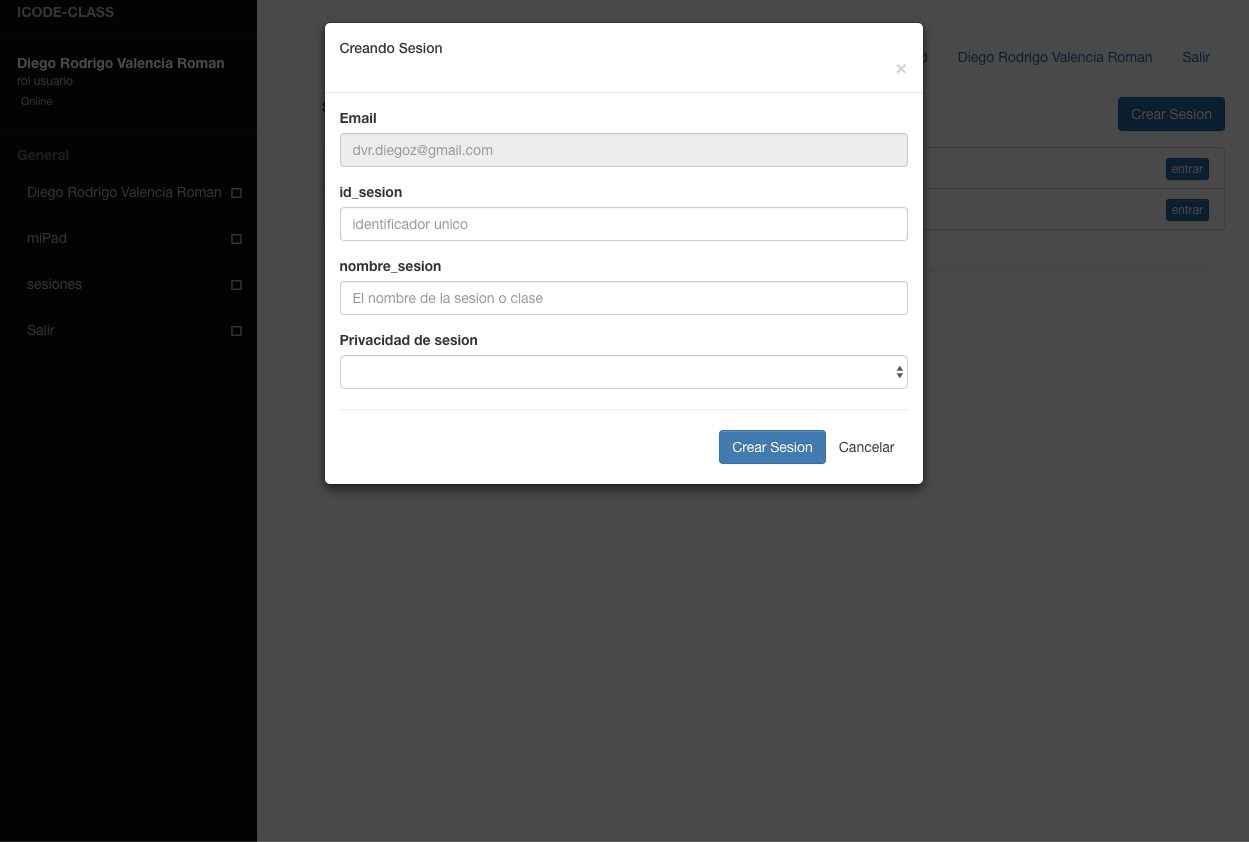 2do sprint
Implementación
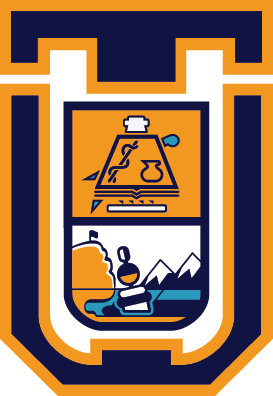 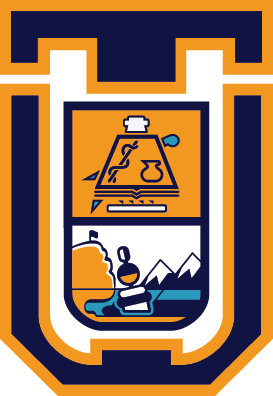 Carta Gannt
2do sprint
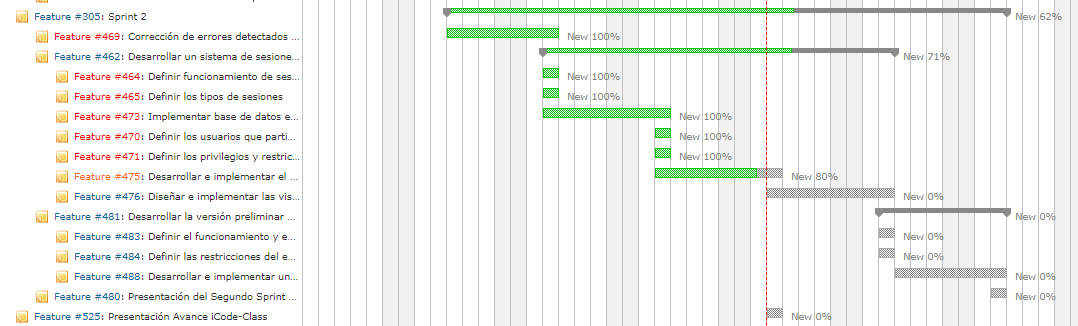 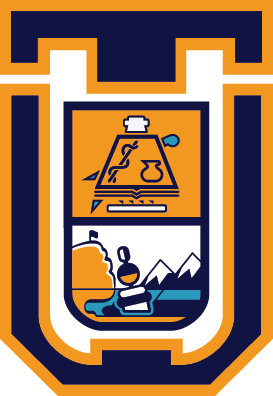 Conclusión